Didaktischer Kommentar
Einstieg über das Problem
1
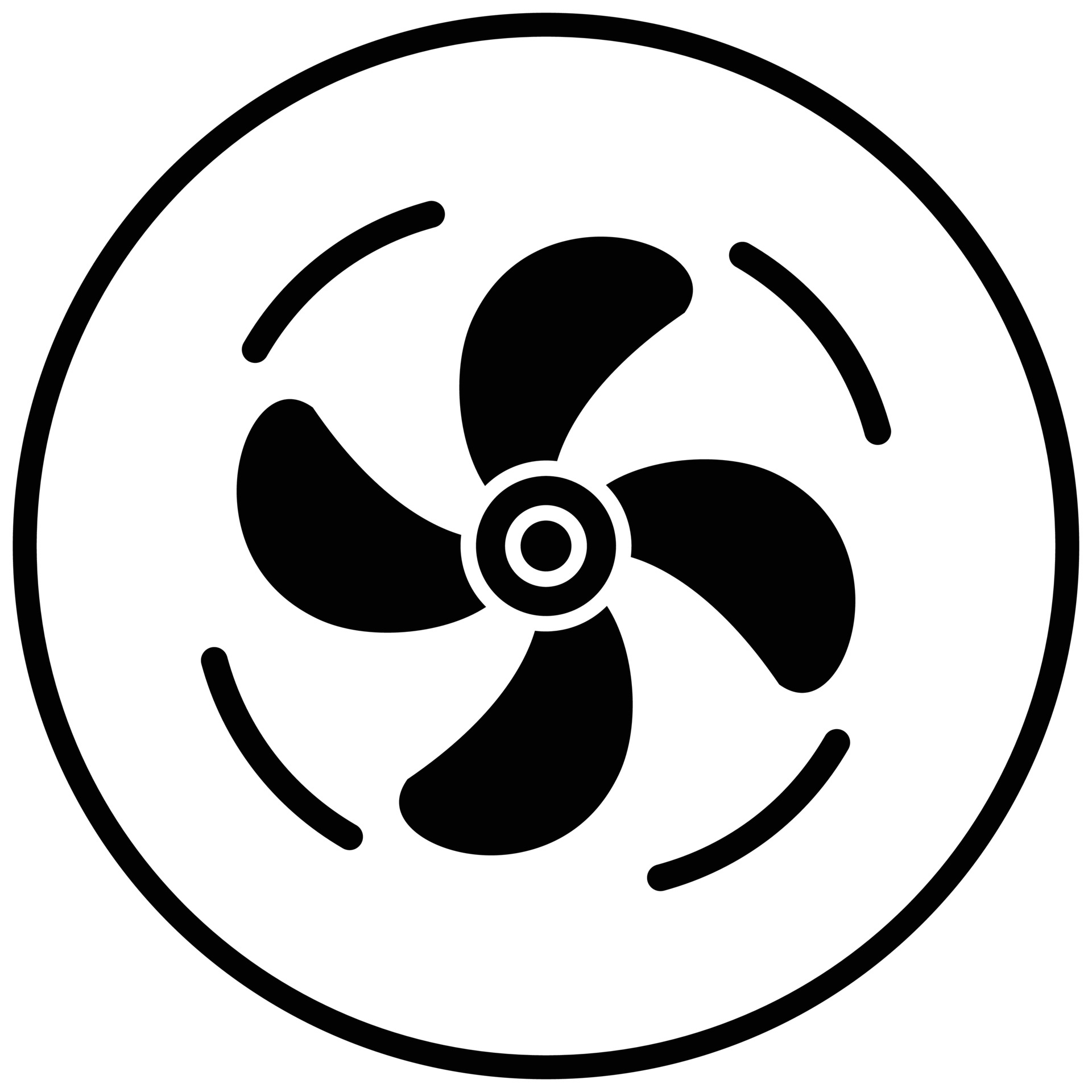 Aufgabe:
Beschreiben Sie das Prinzip des Vertical Farmings.
CO2
ca. 1000 ppm
CO2
CO2
mineralstoffreiches Wasser
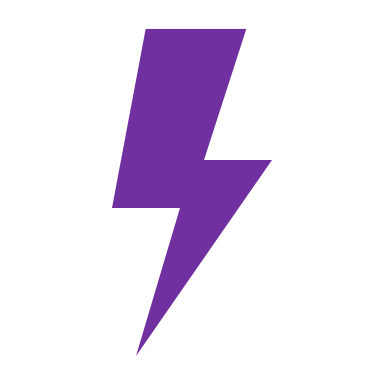 Stromerzeugung
CH4
Mineralstoffe (z.B. auf der Basis von Stickstoff, Phosphor, Kalium usw.)
Abb. 1: Schematische Darstellung des Vertical Farmings, Dr. Kevin Mielich CC BY-SA 4.0 DE, Vertical Farming – Wie wird Glucose aus Kohlenstoffdioxid gebildet?.
Biogasanlage 
produziert u.a. Methan (CH4), 
CO2  und Wärme
Wasseraufbereitung
Brauchwasser
2
Pflanzenabfälle
Am Montagmorgen fällt Frau Güting, der Betreiberin der vertikalen Farm, auf, dass die Anlage zur CO2-Begasung ausgefallen ist. 
Sie fragt sich nun, ob bei einem längerem Ausfall Umsatzeinbußen drohen und möchte dazu Expertinnen oder Experten kontaktieren.
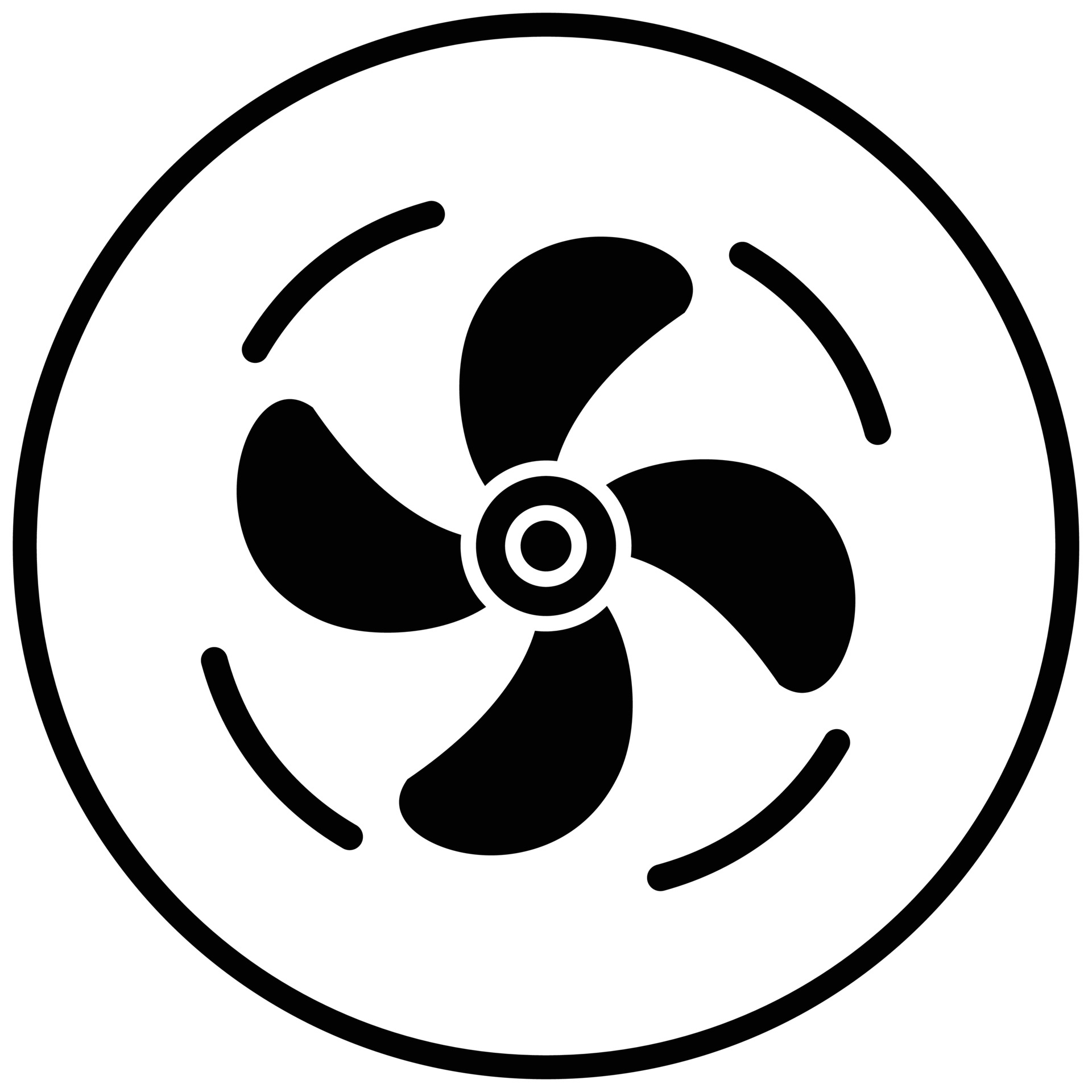 CO2
400 ppm
CO2
CO2
mineralstoffreiches Wasser
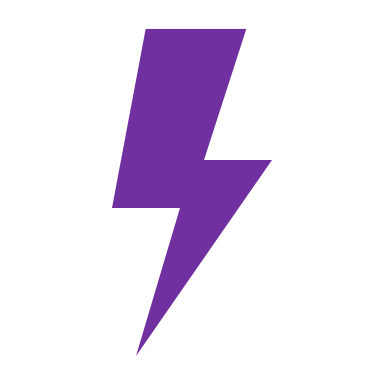 Stromerzeugung
CH4
Mineralstoffe (z.B. auf der Basis von Stickstoff, Phosphor, Kalium usw.)
Abb. 1: Schematische Darstellung des Vertical Farmings, Dr. Kevin Mielich CC BY-SA 4.0 DE, Vertical Farming – Wie wird Glucose aus Kohlenstoffdioxid gebildet?.
Biogasanlage 
produziert u.a. Methan (CH4), 
CO2  und Wärme
Wasseraufbereitung
Brauchwasser
3
Pflanzenabfälle
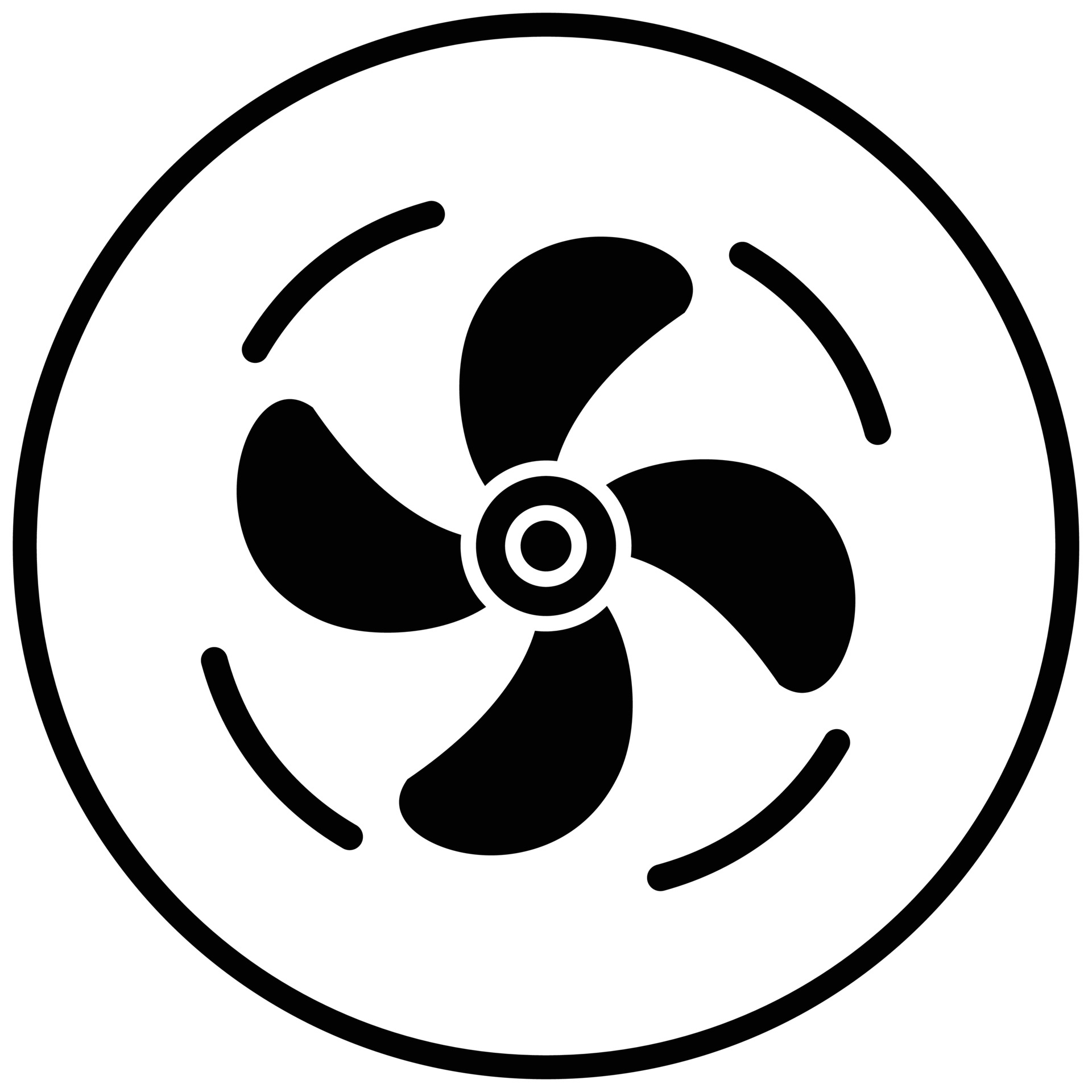 Aufgabe:
Formulieren Sie eine geeignete Stundenfrage.
CO2
400 ppm
CO2
CO2
mineralstoffreiches Wasser
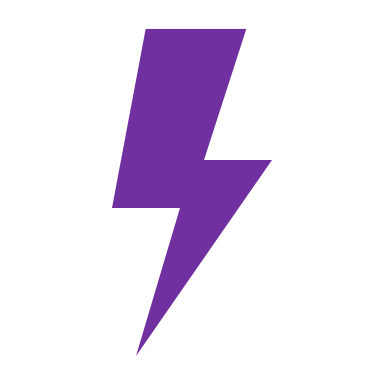 Stromerzeugung
CH4
Mineralstoffe (z.B. auf der Basis von Stickstoff, Phosphor, Kalium usw.)
Abb. 1: Schematische Darstellung des Vertical Farmings, Dr. Kevin Mielich CC BY-SA 4.0 DE, Vertical Farming – Wie wird Glucose aus Kohlenstoffdioxid gebildet?.
Biogasanlage 
produziert u.a. Methan (CH4), 
CO2  und Wärme
Wasseraufbereitung
Brauchwasser
4
Pflanzenabfälle
Aufgabe:
Formulieren Sie eine geeignete Stundenfrage.
Didaktischer Kommentar
Stundenfrage z.B.:
	
„Wird Frau Güting durch den Ausfall der Kohlenstoffdioxidbegasung kleinere Pflanzen/Umsatzeinbußen haben?

Dazu Klärung notwendig: Wie nutzen Pflanzen das Kohlenstoffdioxid aus der Atmosphäre? (siehe nächste Folie)
5
Wie wird Glucose 
aus Kohlenstoffdioxid gebildet?
6
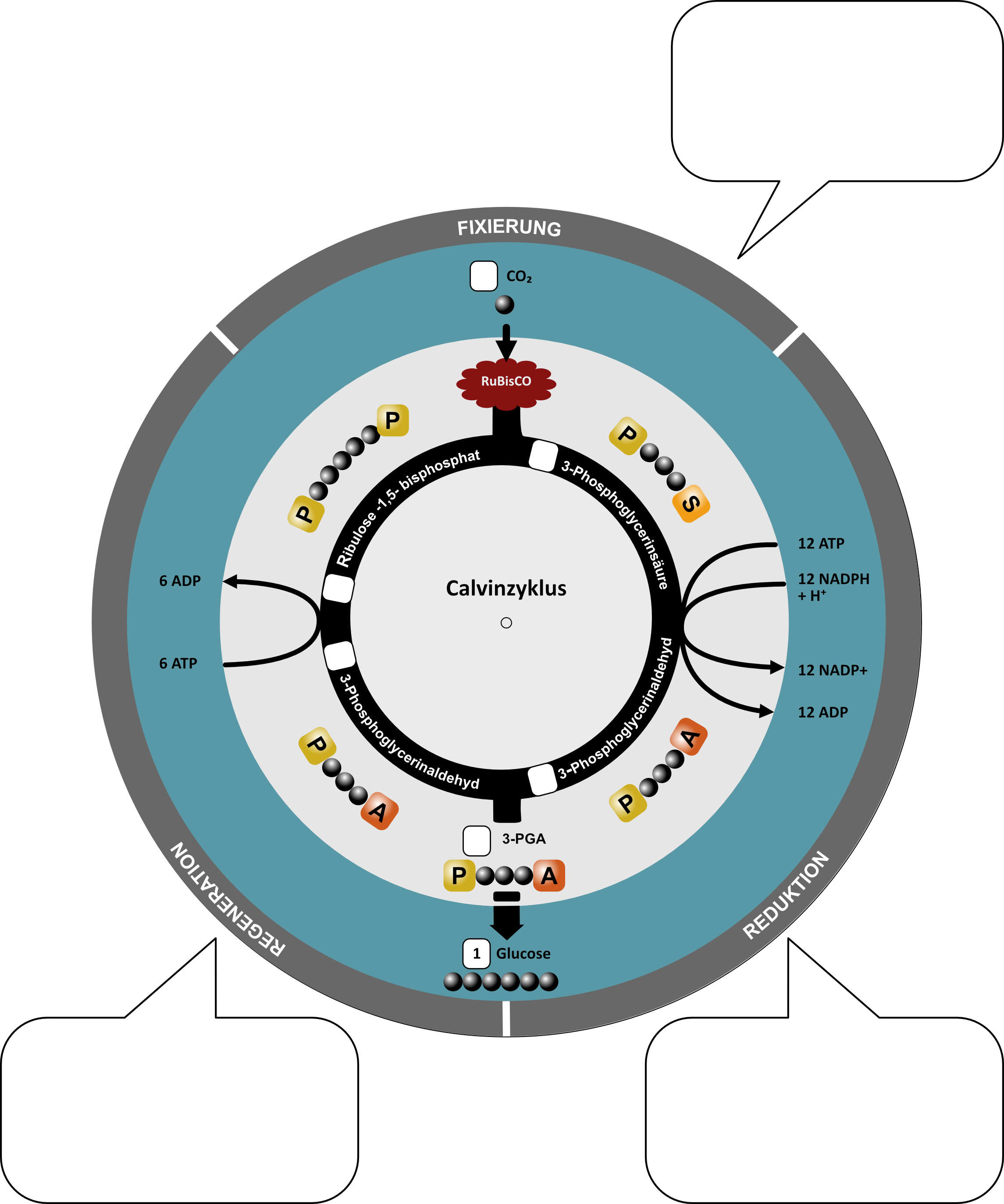 Abb. 2: Lösung Calvin-Zyklus (blanko), Nina Lewin CC BY-SA 4.0 DE, Vertical Farming – Wie wird Glucose aus Kohlenstoffdioxid gebildet?
7
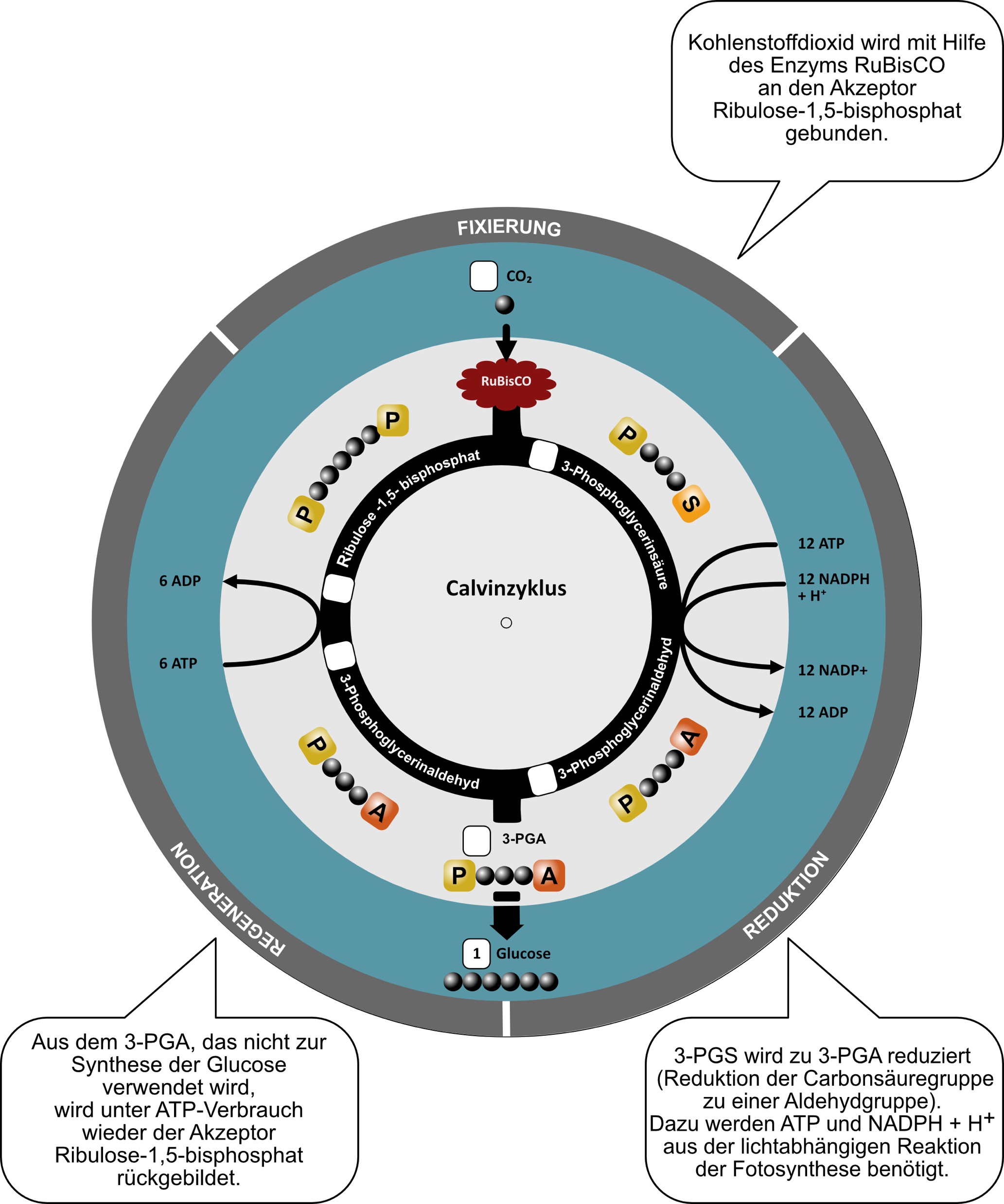 Abb. 3: Lösung Calvin-Zyklus, Nina Lewin CC BY-SA 4.0 DE, Vertical Farming – Wie wird Glucose aus Kohlenstoffdioxid gebildet?
8
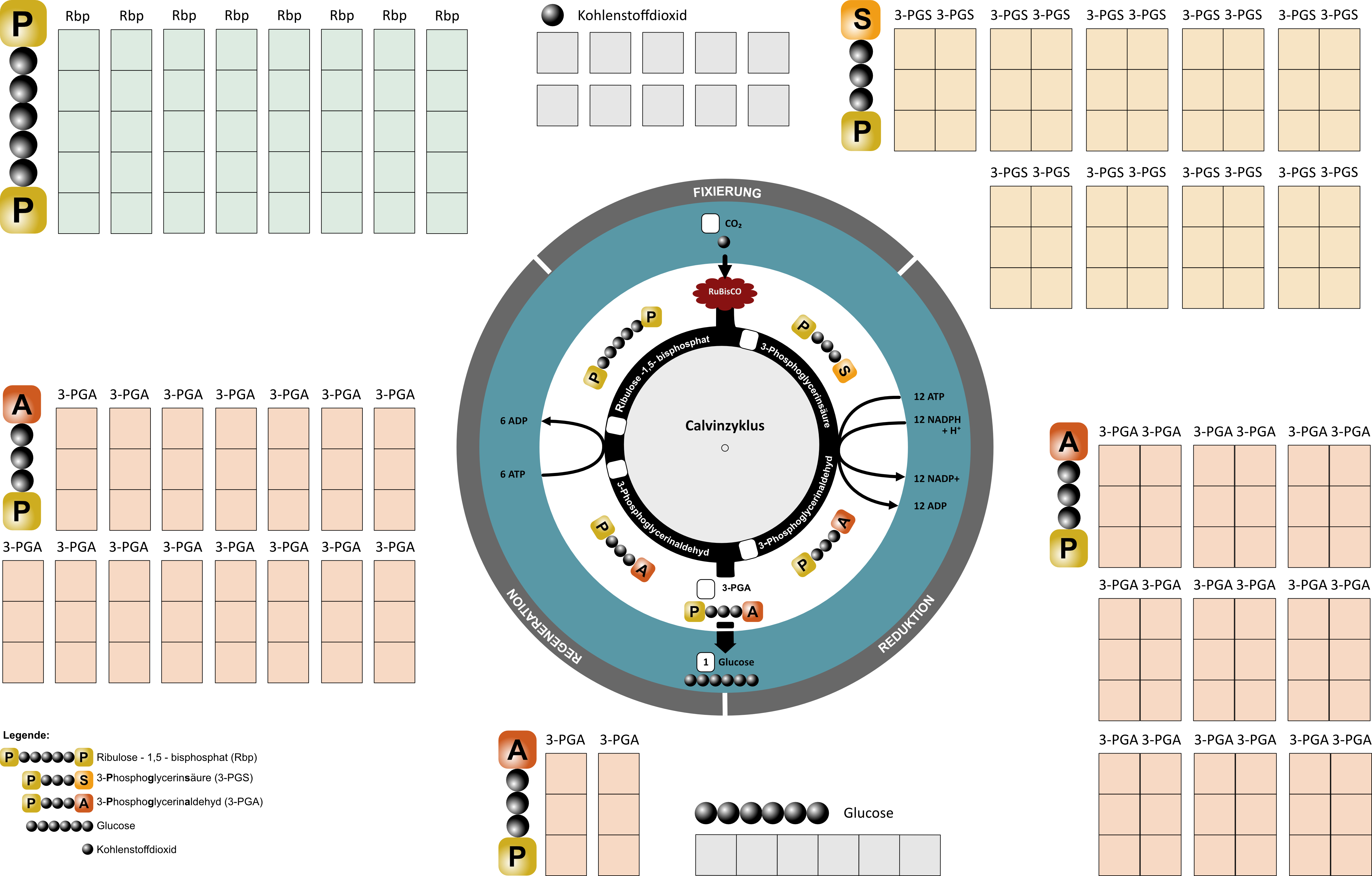 Abb. 4: Modellarbeit Calvin-Zyklus (blanko), Nina Lewin CC BY-SA 4.0 DE, Vertical Farming – Wie wird Glucose aus Kohlenstoffdioxid gebildet?
9
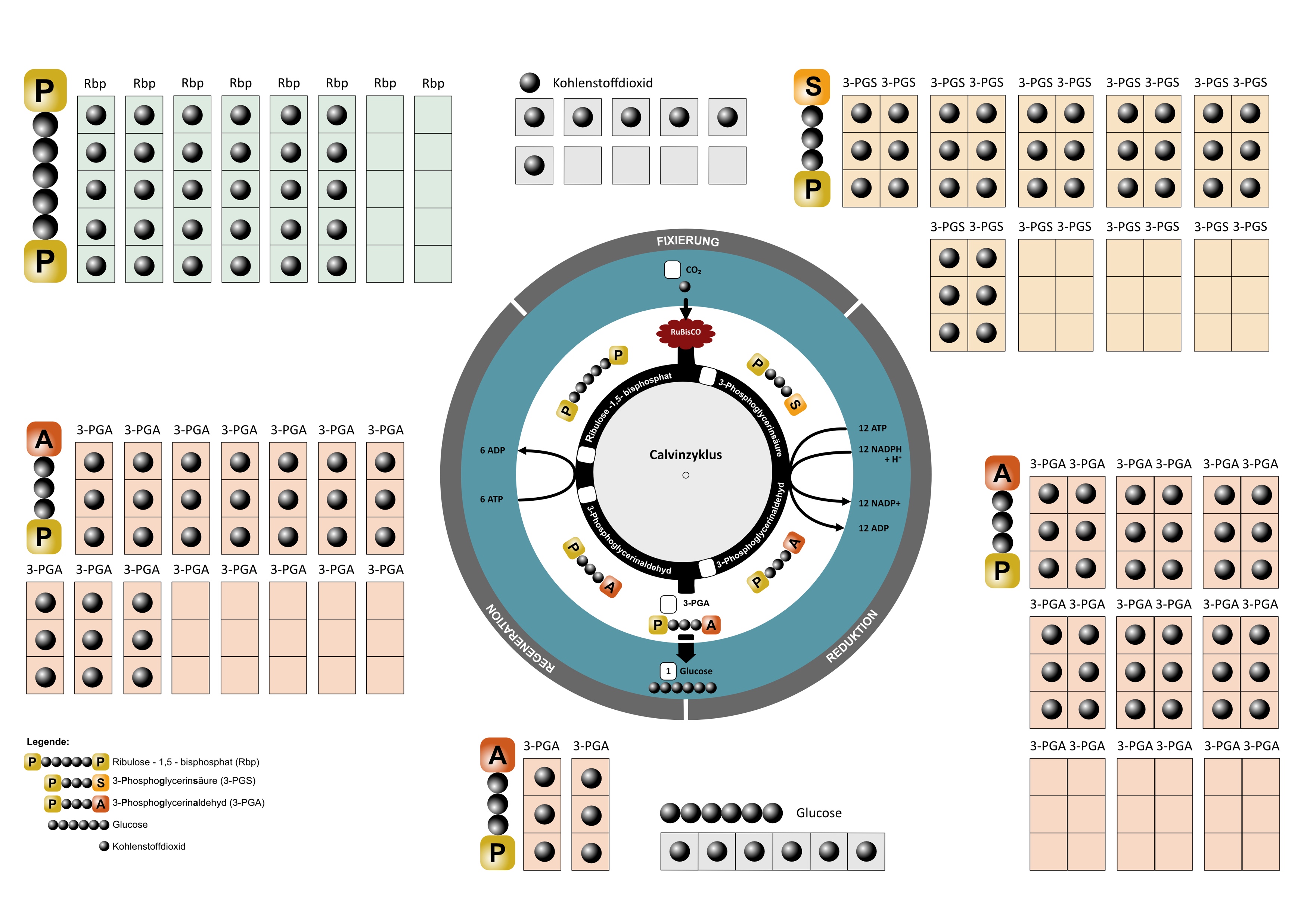 Abb. 5: Modellarbeit Calvin-Zyklus, Nina Lewin CC BY-SA 4.0 DE, Vertical Farming – Wie wird Glucose aus Kohlenstoffdioxid gebildet?
10
Bildnachweise/ Abbildungen
11